Phase change and latent heat
Contents:
Phases of matter
Changing phase
Latent heat
Graphs of phase change
Whiteboard
Graph whiteboards
4 Phases of Matter
Solid
Crystalline/non crystalline
Liquid
Greased marbles
Gas
Ping pong balls
Plasma
Electrons no longer bound to particular nucleus
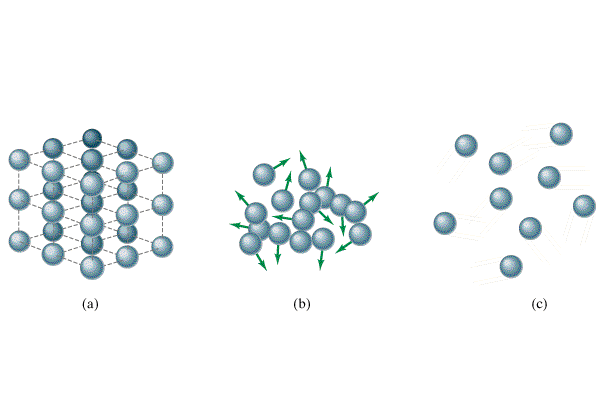 TOC
KE
PE
KE
PE
KE
Phase changes and latent heat
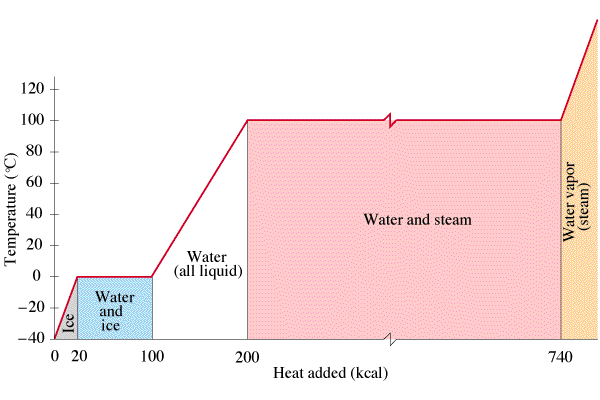 TOC
Melting or boiling a substance
Q = mL
Q - Heat (in J)
m - Mass (in kg)
L - Latent heat (in J kg-1) of 
fusion = melting
vaporization = boiling

Q -> Potential Energy
(Temperature does not rise)
TOC
Melting or boiling a substance
Q = mL
Some latent heats
(in J kg-1)		Fusion		Vaporisation
H2O 			3.33 x 105		22.6 x 105
Lead 			0.25   x 105		8.7   x 105
NH3			0.33   x 105		1.37 x 105

Notice that these are all huge
Notice that vaporisation is more
TOC
Latent Heat
1 | 2 | 3 | 4
TOC
Dewey Cheatham melts 4.51 kg of lead.  What heat is needed?

Some latent heats
(in J kg-1)		Fusion		Vaporisation
H2O 			3.33 x 105		22.6 x 105
Lead 			0.25   x 105		8.7   x 105
NH3			0.33   x 105		1.37 x 105
Q = mL
Q = ??, m = 4.51 kg, L = .25   x 105 J kg-1
112,750 J = 1.1 x 105 J
W
1.1 x 105 J
Helen Highwater pumps 45 MJ (45 x 106 J) of heat into some water at 100 oC.  How much boils away?
Some latent heats
(in J kg-1)		Fusion		Vaporisation
H2O 			3.33 x 105		22.6 x 105
Lead 			0.25   x 105		8.7   x 105
NH3			0.33   x 105		1.37 x 105
Q = mL
Q = 45 x 106 J, m = ??, L = 22.6 x 105 J kg-1
19.91 kg
W
20. kg
Aaron Alysis has a 1500. Watt heater.  What time will it take him to melt 12.0 kg of ice, assuming all of the heat goes into the water at 0 oC
Some latent heats
(in J kg-1)		Fusion		Vaporisation
H2O 			3.33 x 105		22.6 x 105
Lead 			0.25   x 105		8.7   x 105
NH3			0.33   x 105		1.37 x 105
Q = mL, power = work/time (= heat/time)
Q = ??, m = 12.0 kg, L = 3.33 x 105 Jokg-1
3,996,000 J,   power = heat/time
heat = 3,996,000 J, power = 1500. J/s
W
2660 seconds
Eileen Dover takes 1.42 kg of ice ( c = 2100 J oC-1kg-1) from -40.0 oC to water ( c = 4186 J oC-1kg-1) at 20.0 oC.  What TOTAL heat is needed?
Some latent heats
(in J kg-1)		Fusion		Vaporisation
H2O 			3.33 x 105		22.6 x 105
Q = mciceT + mL + mcwaterT
711022.4 J
W
7.11 x 105 J